Race and American Education, Part I
OUTLINE

Does doing well in school affect how your life turns out?
Does doing well in school depend on sex, race, and/or SES?
Do educational opportunities depend on sex, race, and SES?
OUTLINE

Does doing well in school affect how your life turns out?
Does doing well in school depend on sex, race, and/or SES?
Do educational opportunities depend on sex, race, and SES?
Source: 2016  March Current Population Survey
Source: 2016  March Current Population Survey
Source: 2016  American Community Survey
Source: 2014 General Social Survey
Source: 2014 General Social Survey
Source: 2014 General Social Survey
Source: 2012 General Social Survey
Source: 2012 General Social Survey
Source: 2016 National Health Interview Survey
Source: 2016 National Health Interview Survey
Source: 2016 National Health Interview Survey
Source: 2016 March Current Population Survey
Source: High School & Beyond
Source: High School & Beyond
Source: High School & Beyond
Source: High School & Beyond
SUMMARY

In every measurable way, life is much worse if you don’t finish high school and much better if you get a college degree
DISCUSSION

Is it OK that life outcomes depend on education … as long as everyone has an equal chance to get an education?
OUTLINE

Does doing well in school affect how your life turns out?
Does doing well in school depend on sex, race, and/or SES?
Do educational opportunities depend on sex, race, and SES?
Source: National Center for Education Statistics. 2014. Digest of Education Statistics: 2014. Washington, DC: US Department of Education.  (Table 220.40)
Source: National Center for Education Statistics. 2014. Digest of Education Statistics: 2014. Washington, DC: US Department of Education.  (Table 220.40)
Source: National Center for Education Statistics. 2014. Digest of Education Statistics: 2014. Washington, DC: US Department of Education.  (Table 221.10)
Source: National Center for Education Statistics. 2014. Digest of Education Statistics: 2014. Washington, DC: US Department of Education.  (Table 222.10)
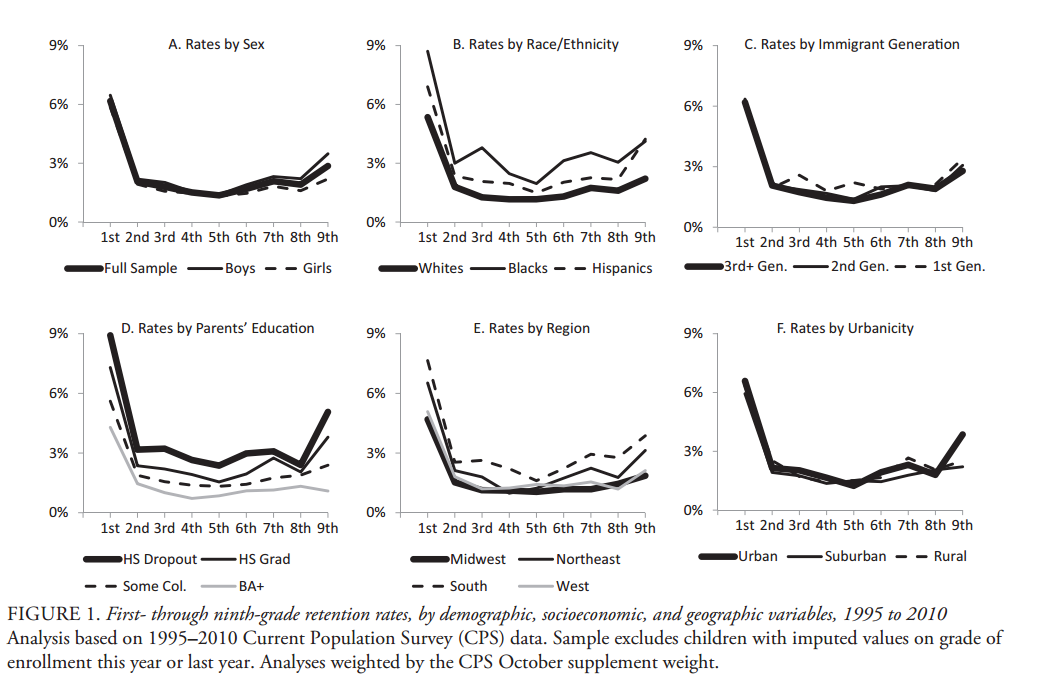 Source: Warren, John Robert, Emily Hoffman, and Megan Andrew. "Patterns and trends in grade retention rates in the United States, 1995–2010." Educational Researcher 43.9 (2014): 433-443.
Source: National Center for Education Statistics. 2014. Digest of Education Statistics: 2014. Washington, DC: US Department of Education.  (Table 104.85 and 104.88)
Source: National Center for Education Statistics. 2014. Digest of Education Statistics: 2014. Washington, DC: US Department of Education.  (Table 233.40)
Source: National Center for Education Statistics. 2014. Digest of Education Statistics: 2014. Washington, DC: US Department of Education.  (Table 233.40)
Source: 2014 American Community Surveys (people age 25+ who completed high school)
Source: U.S. Department of Education, National Center for Education Statistics, 2008 Integrated Postsecondary Education Data System (IPEDS), Spring 2009.
Source: National Center for Education Statistics. 2014. Digest of Education Statistics: 2014. Washington, DC: US Department of Education.  (Table 104.85 and 104.88)
SUMMARY

On almost every measurable outcome, racial/ethnic minority and disadvantaged students do worse in school.
DISCUSSION

Are sex, race, and SES differences in educational outcomes OK if everyone has an equal chance to succeed?
OUTLINE

Does doing well in school affect how your life turns out?
Does doing well in school depend on sex, race, and/or SES?
Do educational opportunities depend on sex, race, and SES?
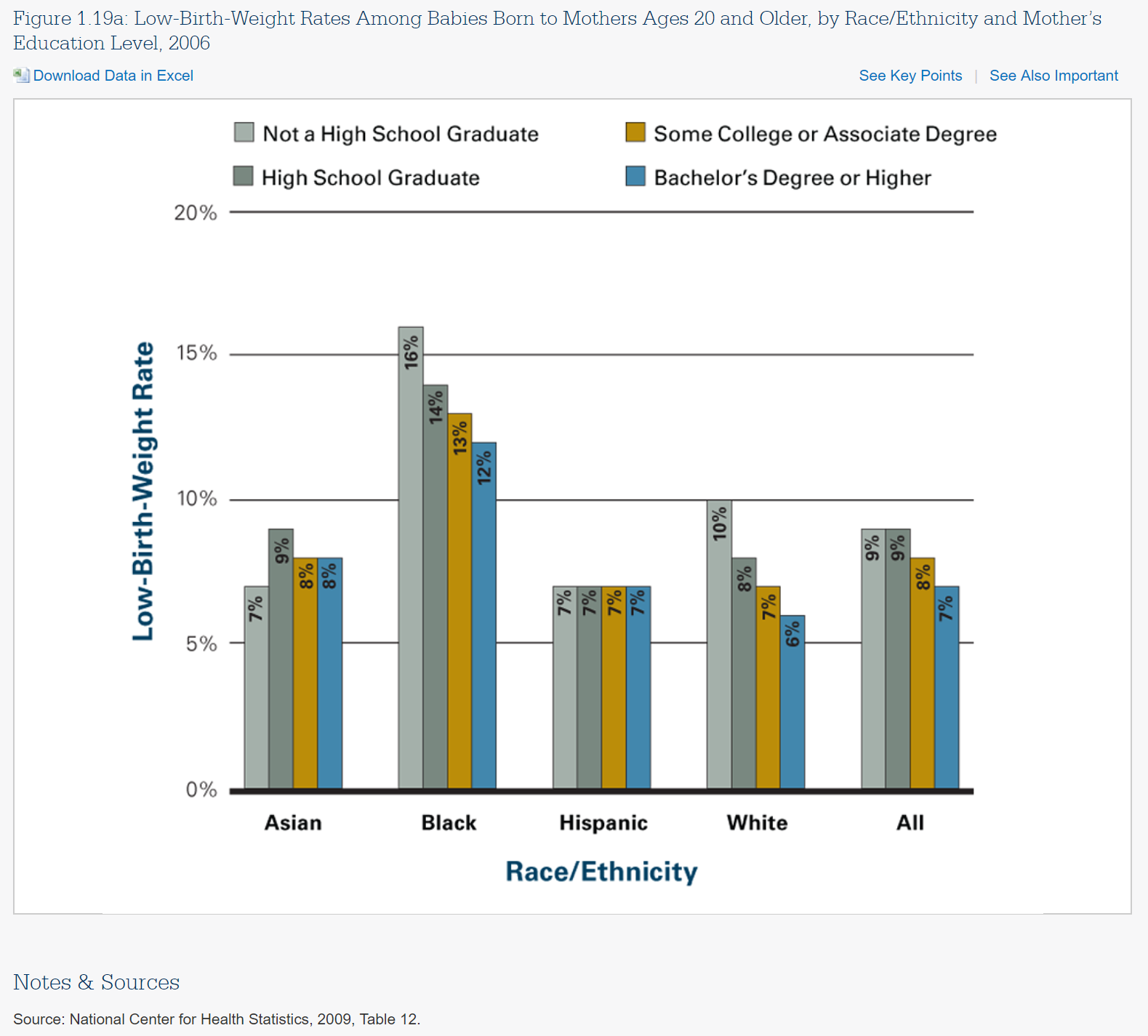 SOURCE: U.S. Department of Education, National Center for Education Statistics, Early Childhood Longitudinal Study, Birth Cohort (ECLS-B), Longitudinal 9-Month–Kindergarten 2007 Restricted-Use Data File.
SOURCE: U.S. Department of Education, National Center for Education Statistics, Early Childhood Longitudinal Study, Birth Cohort (ECLS-B), Longitudinal 9-Month–Kindergarten 2007 Restricted-Use Data File.
SOURCE: U.S. Department of Education, National Center for Education Statistics, Early Childhood Longitudinal Study, Birth Cohort (ECLS-B), Longitudinal 9-Month–Kindergarten 2007 Restricted-Use Data File.
Source: National Center for Education Statistics. 2014. Digest of Education Statistics: 2014. Washington, DC: US Department of Education.  (Table 202.50)
Source: National Center for Education Statistics. 2014. Digest of Education Statistics: 2014. Washington, DC: US Department of Education.  (Table 202.60)
Source: National Center for Education Statistics. 2016. The Condition of Education: 2016. Washington, DC: US Department of Education.  (Page 118)
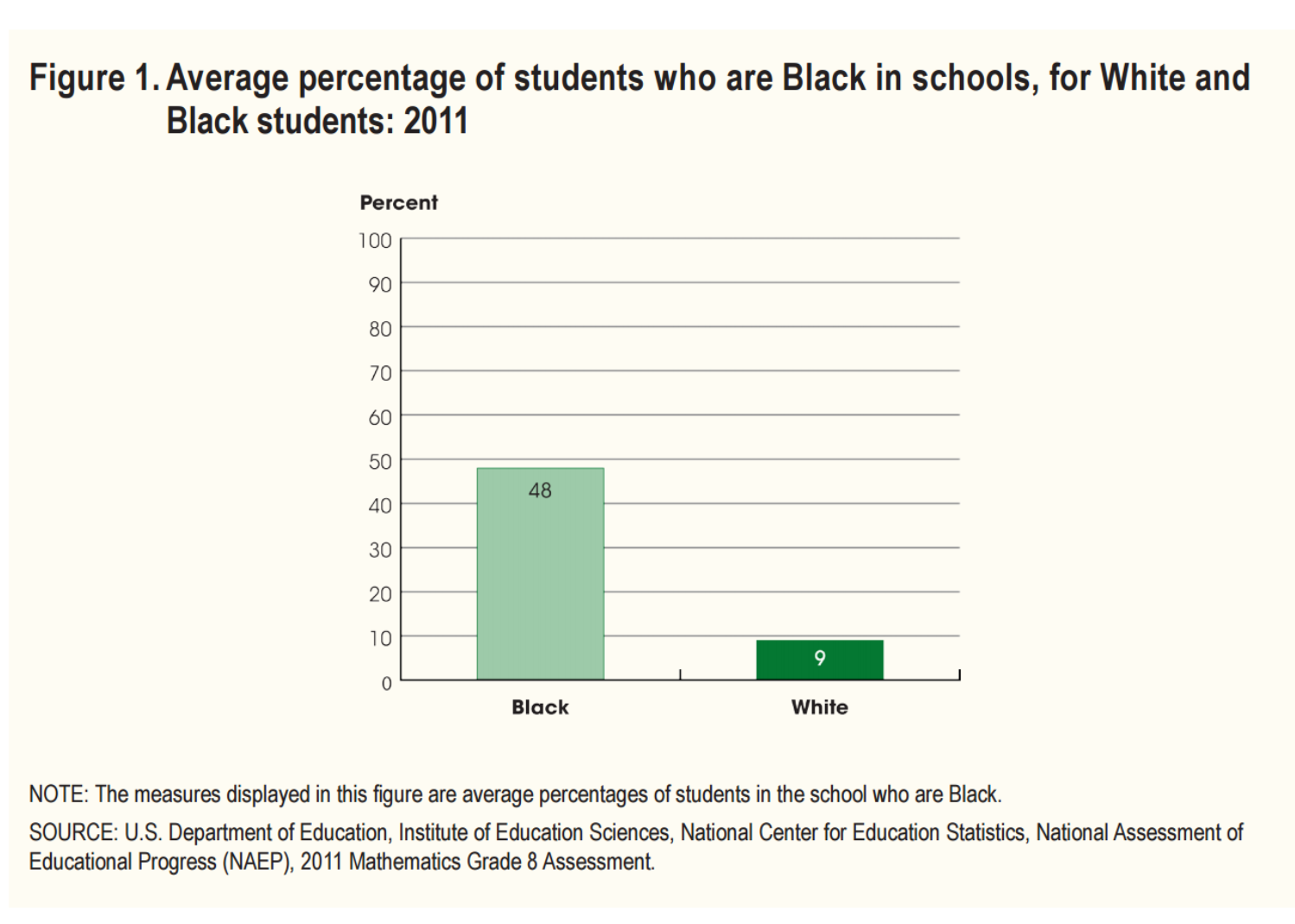 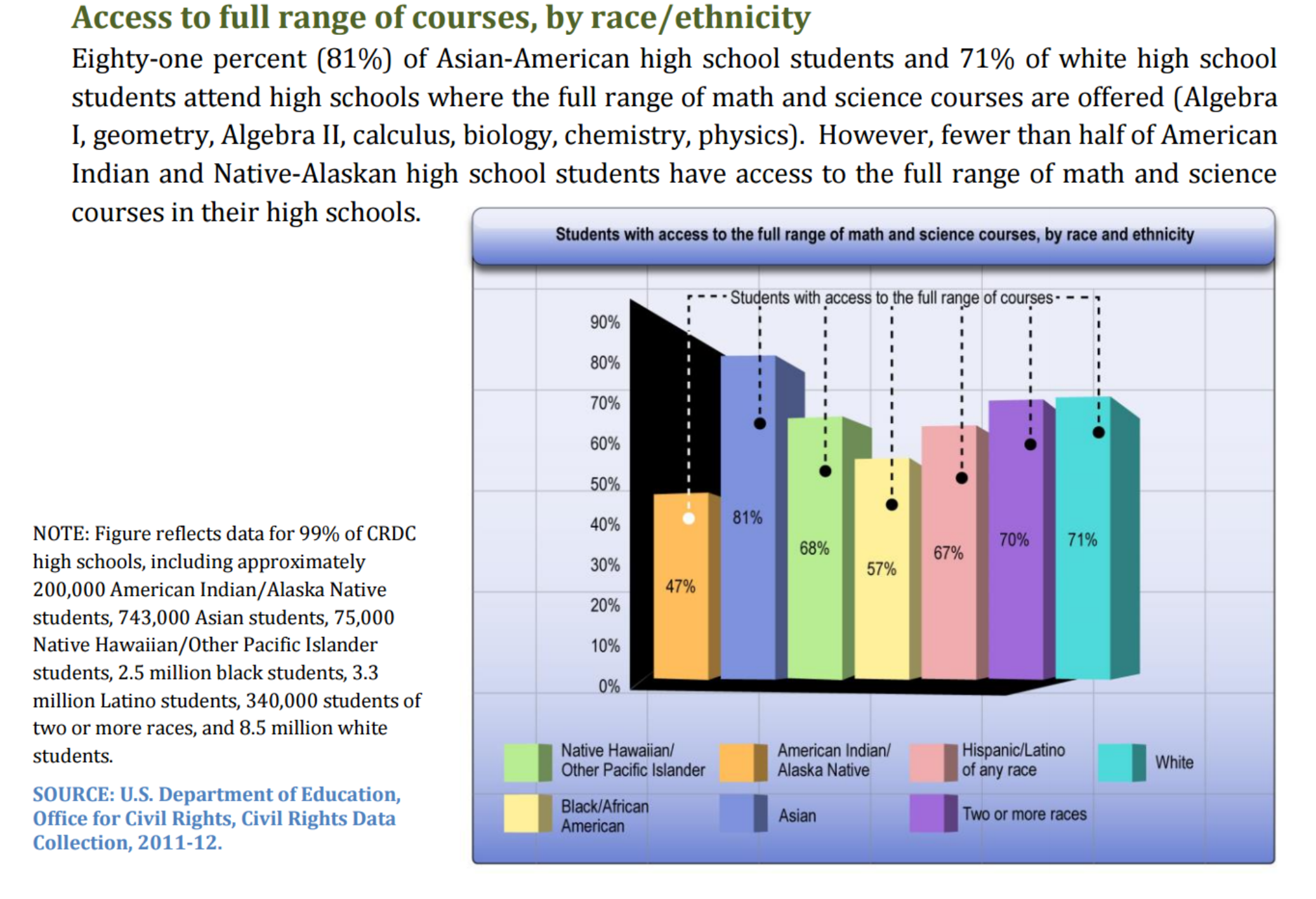 SUMMARY

Disadvantaged students are “behind” even before school starts … and they have fewer opportunities going forward in school.
RECURRING QUESTIONS
What are the goals of education? 
Who gets to define and prioritize those goals? 
How do some goals conflict with others? 
Can improving education and schools—through policy or practice—really accomplish all of those goals? 
Do schools and education mainly reproduce inequality from generation to generation? Or, are they mainly a vehicle for overcoming it?
Does engaged community service in education-related organizations solve underlying problems, or merely alleviate their symptoms?
DISCUSSION

Where do sex, race, and SES differences in educational opportunities come from?

Do schools make them better or worse?
Results from Earlier Exercize
DISCUSSION

What do these
materials 
contribute
to this
discussion?
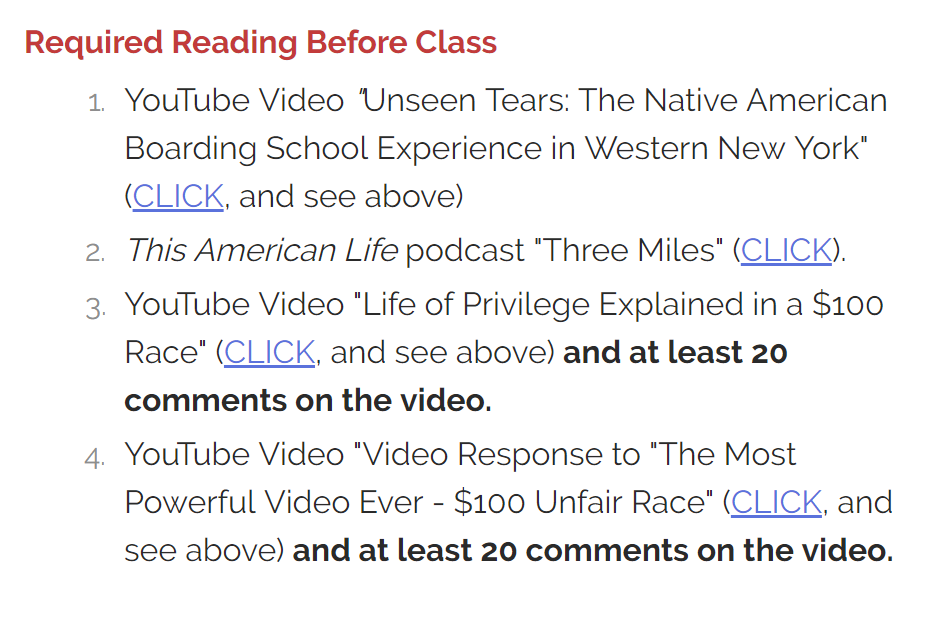